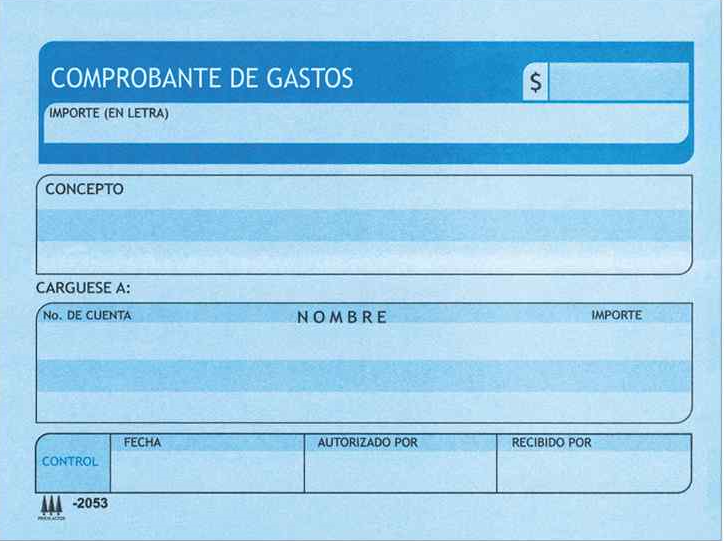 $700.00
Setecientos pesos  00/100 M.N.
Pasajes Tehuacan-Tecamachalco del 23 al  27 agosto
Agropecuaria La Fortuna, SA de CV   	                         $700.00
      Ce.Co.
30/08/2021